CPD
Joint GEOS-Chem and NCAR Modeling Workshop: 2018-07-30
A Community Physics Framework for CAM
Cheryl Craig, Steve Goldhaber, Mariana Vertenstein
Francis Vitt (CGD)
Michael Duda, Dave Gill (MMM)
Steve Goldhaber
Tel: 303.497.1770  |  Email: goldy@ucar.edu
7/30/18
1
[Speaker Notes: Talk is a bit CAM centric partially because that is the model with which I am most familiar but also because CAM has more complex requirements for physics suites.]
Outline
Outline
Brief overview of CAM6 infrastructure changes
Some challenges ahead for CAM and atmospheric modeling
Introduction to the Community Physics Framework
Community physics at NCAR and beyond
Why is chemistry challenging?
Steve Goldhaber
Tel: 303.497.1770  |  Email: goldy@ucar.edu
7/30/18
2
CAM6
CAM6 Architecture Overview
Hardcoded logic leads to duplicated code
CESM Driver / Mediator
Surface Coupling
Run Parameters
CAM Driver
CAM Physics
CAM4
CAM5
CAM6
Simple Models
Chemistry Suites
Dynamics ⟺ Physics
Coupling
CAM Dynamics
FV
SE
Eulerian
State
Tendencies
Code is not interoperable 
high cost to import new physics parameterizations.
Initial Data (input) and Diagnostics (output)
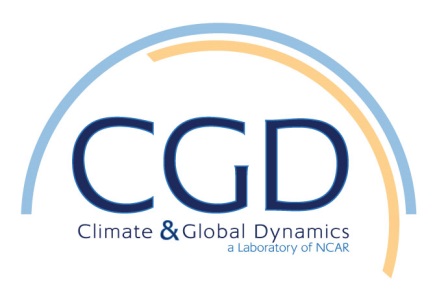 Steve Goldhaber
Tel: 303.497.1770  |  Email: goldy@ucar.edu
7/30/18
3
CPF
Requirements for CAM Physics -- after CAM6
Support for new physics suites (packages) while maintaining ability to run older suites
Interoperable development of new unified physics suites
Ability to continue to run mainline CAM physics suites
Interoperability between NCAR atmosphere models (WRF, MPAS, CAM)
For example, run WRF physics inside CAM without any changes to parameterizations or suite definition
Ability to run chemistry and/or physics on different grid from dynamics
Ability to run interoperable physics or chemistry suites from other institutions.
Steve Goldhaber
Tel: 303.497.1770  |  Email: goldy@ucar.edu
7/30/18
4
CPF
What is wrong with what we have?
CAM physics parameterizations depend on several CAM-specific data structures (physics_state, physics_tend, surface fields in, surface fields out, PBUF). Other models have very different state data structures.
This inhibits portability between models.
physpkg (tphysbc, tphysac) logic has combined implementation of CAM3, CAM4, CAM5 & CAM6 including several options for CAM5 and CAM6
Increases difficulty in experimenting with new physics parameterizations and suites.
Steve Goldhaber
Tel: 303.497.1770  |  Email: goldy@ucar.edu
7/30/18
5
CPF
What is the Community Physics Driver / Framework?
Multi-model effort to build flexible physics-package driver with a common, model-independent interface
Replaces hardcoded, complex logic with a data-driven schedule of parameterization calls
Handles data flow to and from host model as well as between parameterization calls
Recently funded for implementation by CGD (CAM), MMM (WRF & MPAS), ACOM (Chemistry package)
Goal is to also be compatible with NOAA (NGGPS, CCPP)
Steve Goldhaber
Tel: 303.497.1770  |  Email: goldy@ucar.edu
7/30/18
6
CAM6+
CAM6 with Community Physics Driver
CESM Driver / Mediator
Surface Coupling
Run Parameters
CAM Driver
Tendencies
Community Physics Driver
CAM Dynamics
SE
MPAS
FV
Eulerian
Dynamics ⟺ Physics
Coupling
State
Fields
CPD Physics Suites
(CAM6, WRF, etc.)
Initial Data (input) and Diagnostics (output)
Steve Goldhaber
Tel: 303.497.1770  |  Email: goldy@ucar.edu
7/30/18
7
CAM6 ⟹ CPF
CAM6 Physics                     vs.                        CPF
CPF Test Driver
Host Model CAP
Surface Fields
Dynamics State
Diagnostics
CPF
Diagnostics
Parameterization
Parameterization
Parameterization
Parameterization
Parameterization
Parameterization
Parameterization
Parameterization
Parameterization
Parameterization
Parameterization
Parameterization
PBUF
Steve Goldhaber
Tel: 303.497.1770  |  Email: goldy@ucar.edu
7/30/18
8
Parameterization
CAM6 Physics                     vs.                          CPF
Parameterization
Gather data from state, previous tendencies, & physics buffer

Update state, tendencies, physics buffer & diagnostic output
Parameterization Cap
(Fortran code generated from Parameterization metadata)
Parameterization portable layer
(all I/O through Fortran arrays)
Examples: microphysics, cloud physics, radiation
Parameterization portable layer
(all I/O through Fortran arrays)
Examples: microphysics, cloud physics, radiation
Steve Goldhaber
Tel: 303.497.1770  |  Email: goldy@ucar.edu
7/30/18
9
CPF
Summary I
Physics parameterizations and suites can be shared among models without modification.
The Community Physics Framework creates a uniform data interface for parameterization inputs and outputs.
Shared infrastructure lowers coding, testing, and maintenance costs.
Well-documented interfaces makes it easier for the community to contribute usable parameterizations.
Framework helps to manage model complexity.
Steve Goldhaber
Tel: 303.497.1770  |  Email: goldy@ucar.edu
7/30/18
10
CPF
What will change
Parameterizations will not have a custom interface (which is different for each host model). This will be replaced with a metadata header (written as a  Fortran comment block) which describes the interface needs of the parameterization.
Physics suites will not be written as hand-coded Fortran logic. This will be replaced with a dataflow description of the suite’s process ordering.
What will not change
The portable core of each parameterization will not have to change
Steve Goldhaber
Tel: 303.497.1770  |  Email: goldy@ucar.edu
7/30/18
11
CPF
Summary II
CPF will improve data provenance by requiring standard metadata for every field
The interface code and driver loop will be generated, lowering redundant code and opportunities for error
CPF can provide development / testing framework
Code generation can be flexible to accommodate the needs of different models.
Framework helps to manage model complexity
Steve Goldhaber
Tel: 303.497.1770  |  Email: goldy@ucar.edu
7/30/18
12
Chemistry
Interactions between chemistry and other physics
Pop quiz: who handles wet deposition?
Each parameterization (e.g., chemistry) may create an array for its constituent properties. Example properties:
Advected
Wet removed
Dry deposited
Used for radiative heating rates
Array is processed by host model to ensure all constituents are handled appropriately.
In progress – key to success of modularization
Steve Goldhaber
Tel: 303.497.1770  |  Email: goldy@ucar.edu
7/30/18
13
NUOPC
Subroutine or Component?
Current CPF design will allow any compliant suite to be run in any compliant model (called as a subroutine)
NUOPC
CPF
Future plans to build NUOPC cap to allow compliant suite to be used as a NUOPC component
We hope that the highly structured interfaces of the CPF will allow a single, generic NUOPC cap to be useful for all suites
Parameterization
Parameterization
Parameterization
Parameterization
Parameterization
Parameterization
Steve Goldhaber
Tel: 303.497.1770  |  Email: goldy@ucar.edu
7/30/18
14
CPF
CPF development plan
CPF funded 2018-01-30
Plan is to demonstrate a single physics suite focused on future, unified physics research ideas
Software team: Cheryl Craig, Michael Duda, Dave Gill, Steve Goldhaber, Mariana Vertenstein, Francis Vitt
Requirements definition complete, working on implementation
CPF demonstration in demo chem model
CPF demonstrated in CAM, MPAS, and WRF by end of year
Steve Goldhaber
Tel: 303.497.1770  |  Email: goldy@ucar.edu
7/30/18
15
Questions
Thank You
Questions?
Steve Goldhaber
Tel: 303.497.1770  |  Email: goldy@ucar.edu
7/30/18
16
CPF
Brief CPF history to date
Early 2016: GMTB begins work on Common Community Physics Package (CCPP).
May 2017: Jim Hurrell asks small software team for proposal on unified infrastructure for atmospheric modeling at NCAR. Whitepaper delivered at end of July.
November 2017: CPD section of unified infrastructure submitted as proposal for reinvestment funds.
Q1 2018: CCPP v1 released demonstrating GFS physics running in FV3 and in GMTB single column model.
Steve Goldhaber
Tel: 303.497.1770  |  Email: goldy@ucar.edu
7/30/18
17